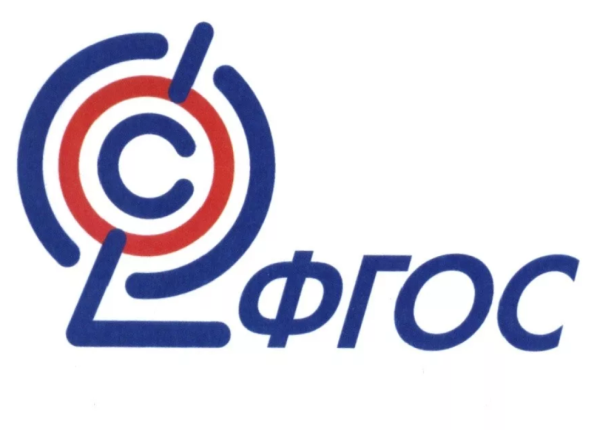 Автор: Метляхина Ирина Ивановна
учитель английского языка 
МБОУ г. Иркутска  СОШ № 31
Оценивание личностных результатов развития и воспитания обучающихся.
Духовно – нравственное развитие
Воспитание обучающихся
Личностные результаты:
Самоопределение
Мировоззрение
Идентичность
Мотивация
Ценностно – смысловые установки личности
Мониторинговые исследования :
Входной контроль
Промежуточный контроль
Итоговый контроль
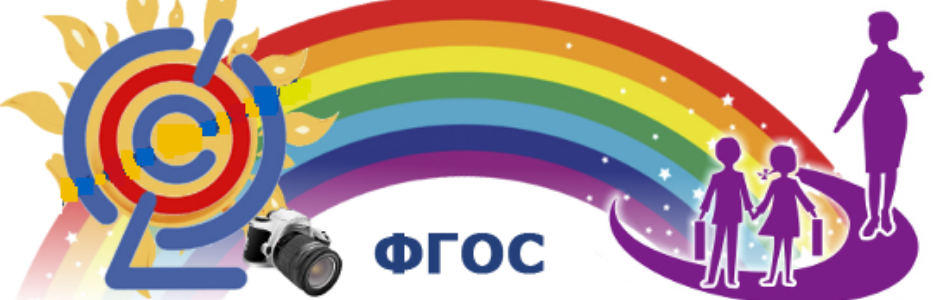 Инструментарий :
Наблюдение
Тестирование, анкетирование
Портфель достижений учащихся
Оценка уровня развития личности
Альтернативные методы исследования
Ключевые мероприятия, традиционные КТД (коллективные творческие дела) школы
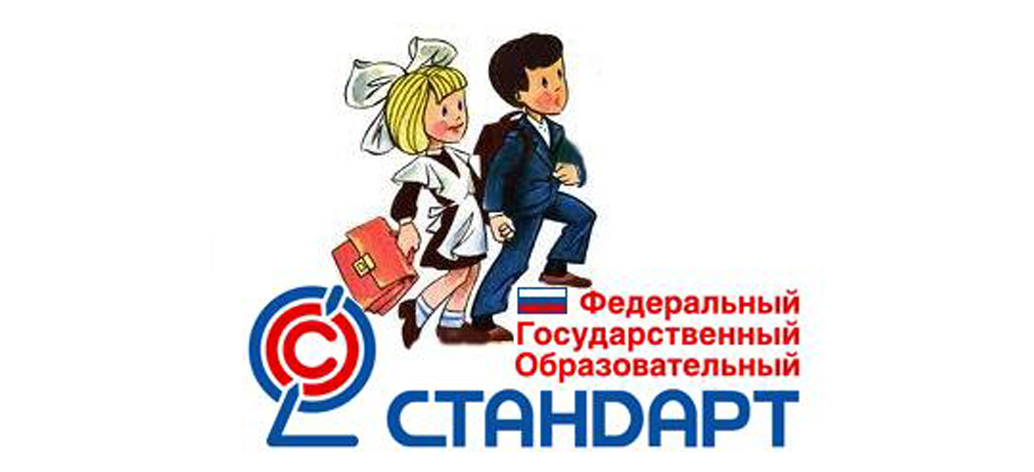 «Карта наблюдений»(аналитический материал классного руководителя)
Критерии оценивания :
Поведение
Особенности общения
Мотивация
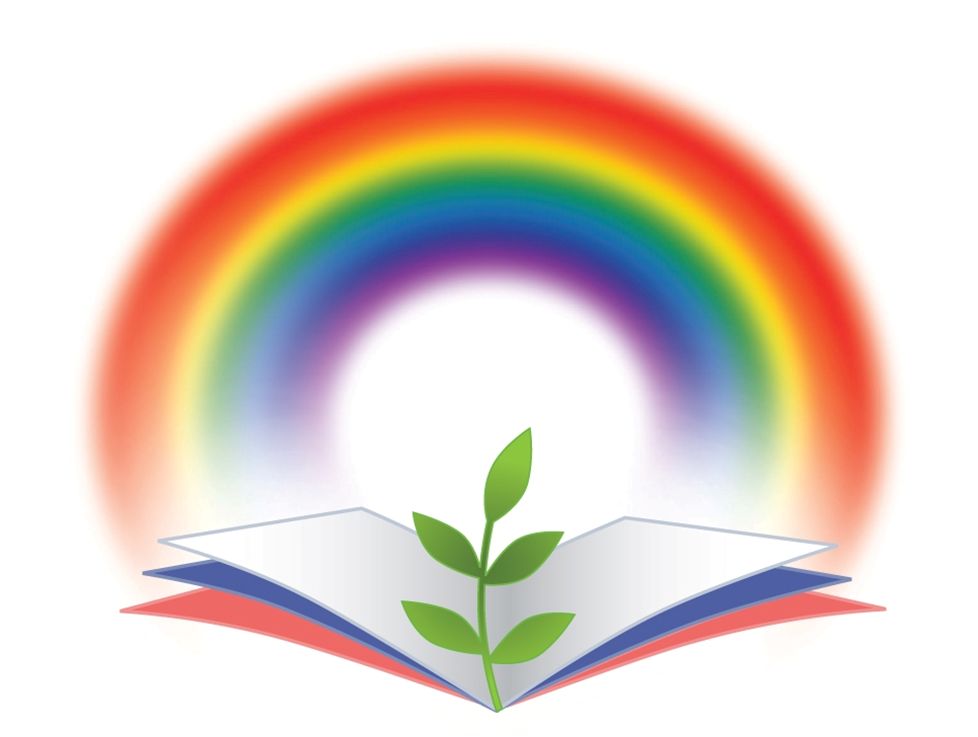 Уровень воспитанности учащихся :
Мотивационно – ценностные отношения к своей личности и окружающим
Система ценностей, выраженная в различных сферах интересов
Уровень интеллектуального развития, круг познавательных интересов
Уровень сформированности нравственной культуры
Уровень развития коммуникативных умений и навыков
Направленность личности (на себя, на общение, на дело)
Выявление тенденций, изменение показателей :
График личностного роста
Диаграмма развития классного коллектива
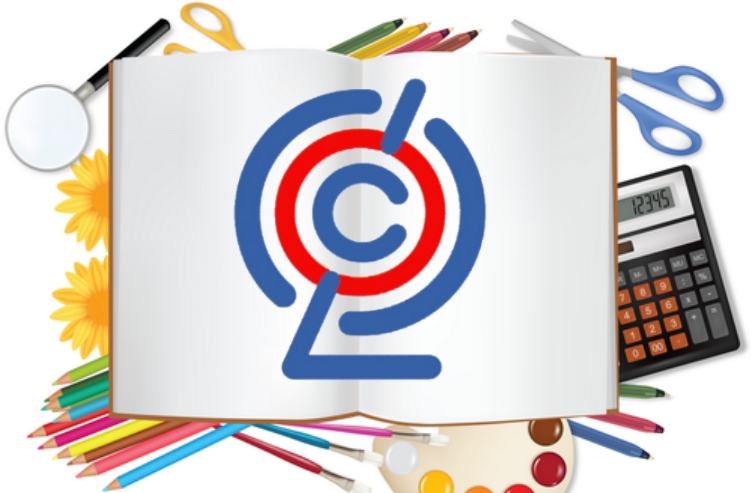 Методика Н. П. Капустина :
Оценка уровня сформированности гражданского самосознания
Оценка сформированности жизненных ценностей
Оценка ориентации на здоровый образ жизни
Оценка уровня толерантности
Фиксирование результатов :
Дневник наблюдений классного руководителя
Карта наблюдений за особенностью поведения личности ( по итогам «ключевого» мероприятия – КМ)
Информационная карта воспитанности ученика
Шкала оценивания Портфеля Достижений
График проведения основных мониторинговых процедур :
Итог : Определены мероприятия по подготовке к реализации новой Программы Воспитания в течение учебного года в школе.Этапы работы :
Аналитико – диагностический этап
Прогностический этап
Итоги проведения
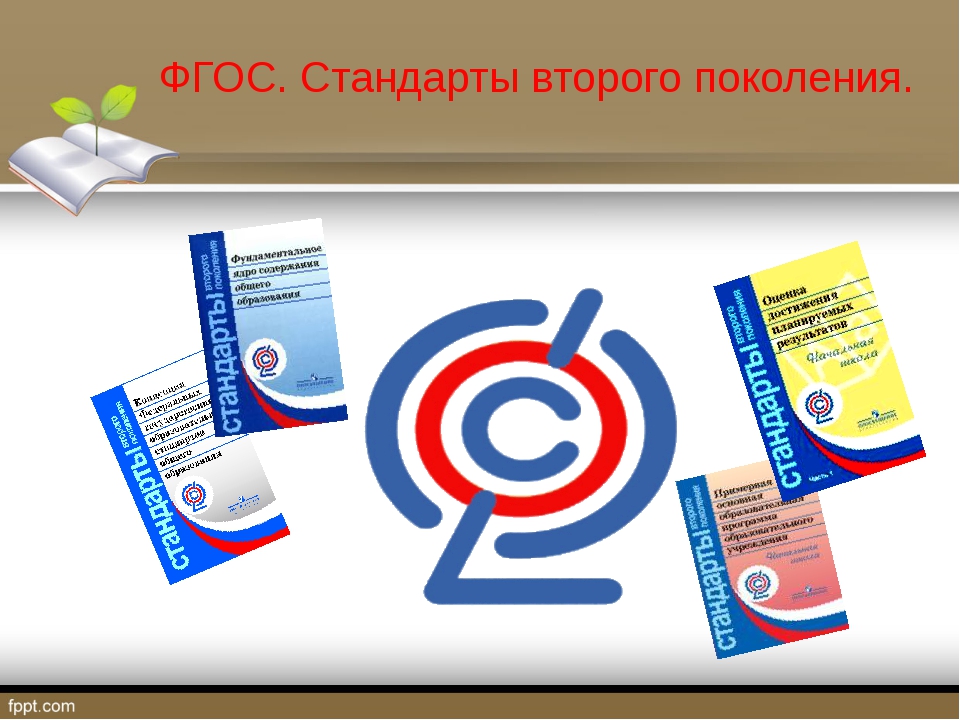